Metodický pokyn
Hra je určená pro dvě družstva nebo dva žáky – červené x modré
Po kliknutí na tlačítko s číslicí se zobrazí otázka, s otázkou se zároveň zobrazí napovídající písmeno správné odpovědi. 
Po kliknutí na tlačítko „odpověď“ se zobrazí správná odpověď. 
Kliknutím na domeček se vrátíte zpět k základnímu trojúhelníku. 
Po návratu zpět se tlačítko automaticky zbarví šedě. 
Při špatné odpovědi necháváme políčko šedé. 
Při správné odpovědi klikneme opět na políčko – jednou nebo dvakrát – podle požadované barvy /jedno kliknutí barva červená, dvě kliknutí barva modrá/
Družstvo si může vybrat i šedé políčko - při výběru šedého políčka zadává vyučující náhradní otázku. 

Cílem hry je spojit 3 strany trojúhelníku.
1
1
1
1
2
2
2
3
3
3
2
3
4
5
5
5
4
4
4
5
6
6
6
6
9
9
7
7
7
7
8
8
8
8
9
9
10
10
10
10
11
11
11
11
12
12
12
12
13
13
13
14
14
14
14
15
13
15
15
15
17
17
19
19
20
18
17
18
20
19
21
16
16
16
17
18
19
20
16
18
20
21
21
21
25
25
22
25
26
26
26
28
28
22
22
22
23
23
23
24
24
24
25
26
27
28
28
23
27
27
24
27
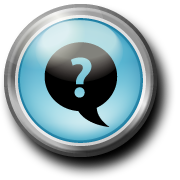 L
1
žebřík
ladder
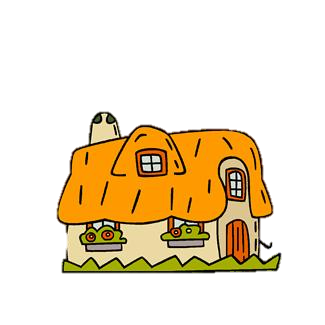 Měřím čas
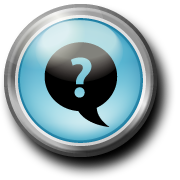 W
2
Kdy?
When?
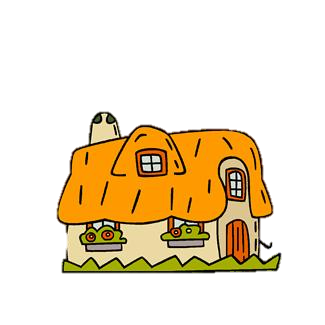 Měřím čas
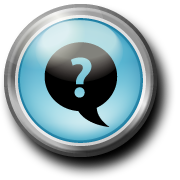 BC
3
Buď opatrný!
Be careful!
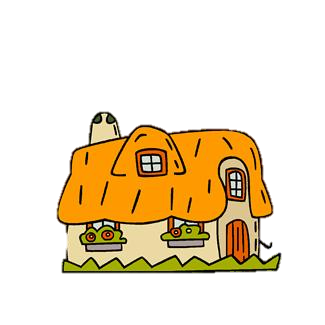 Měřím čas
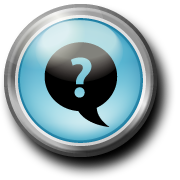 P
4
místo
place
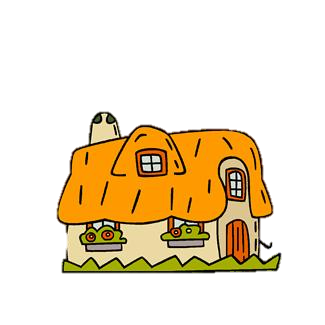 Měřím čas
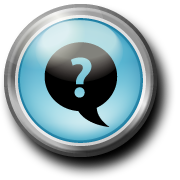 SR
5
švihadlo
skipping rope
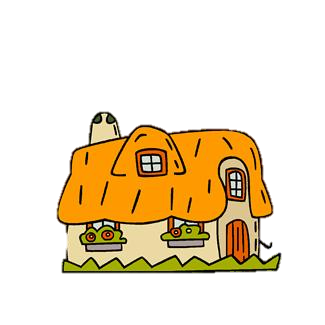 Měřím čas
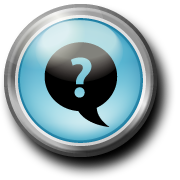 JO
6
přeskakovat
jump over
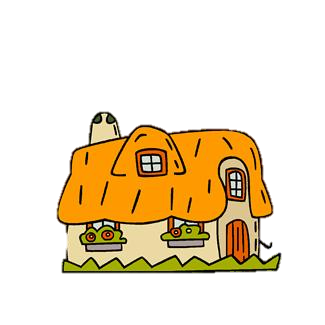 Měřím čas
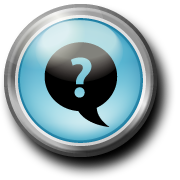 B
7
vysoké boty
boots
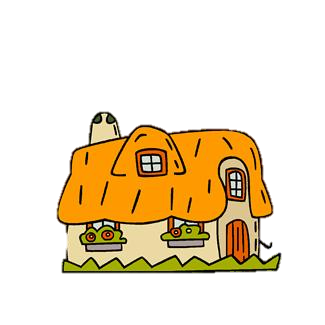 Měřím čas
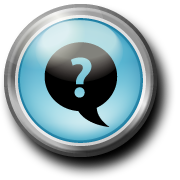 S
8
bruslit
skate
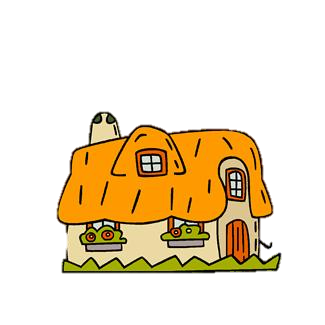 Měřím čas
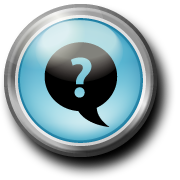 HL
9
obědvat
have lunch
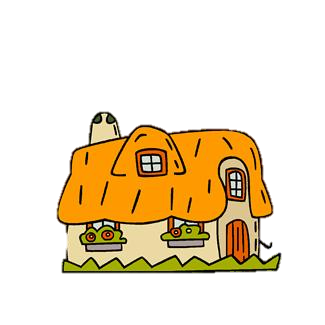 Měřím čas
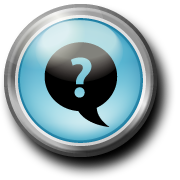 DH
10
dělat úkoly
do homework
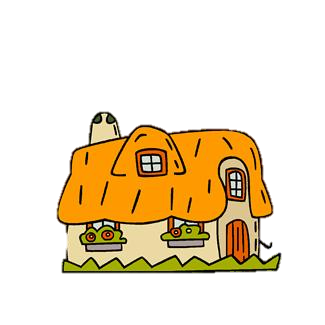 Měřím čas
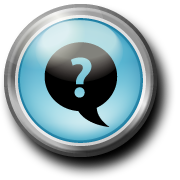 C
11
kruh
circle
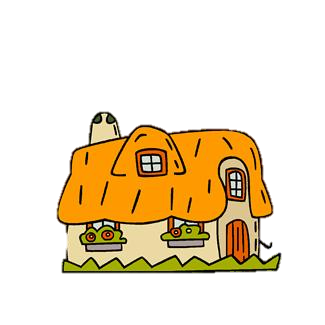 Měřím čas
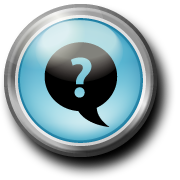 L
12
hlávkový salát
lettuce
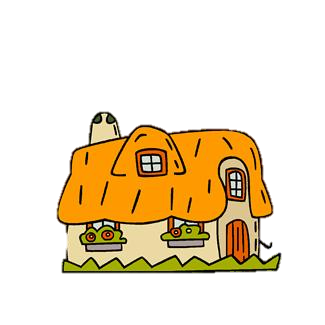 Měřím čas
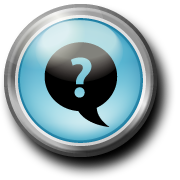 FF
13
45
forty-five
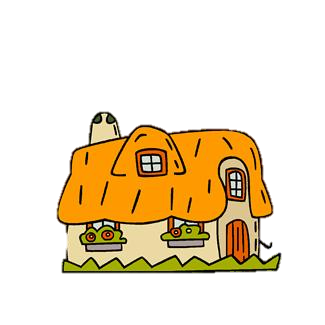 Měřím čas
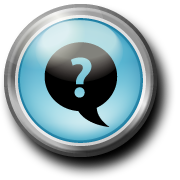 C
14
třešeň
cherry
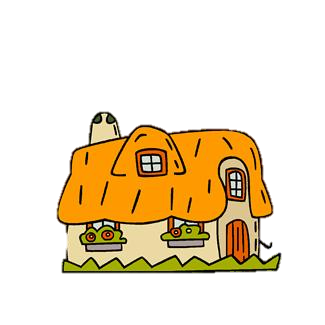 Měřím čas
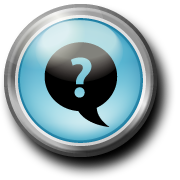 W
15
Který?
Which?
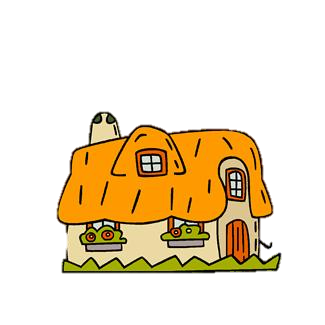 Měřím čas
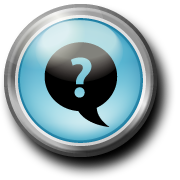 G
16
fotbalový brankář
goalkeeper
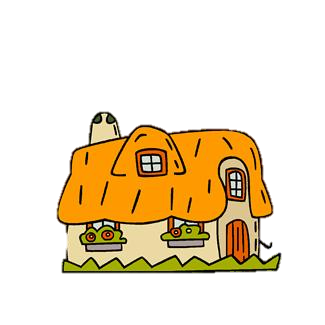 Měřím čas
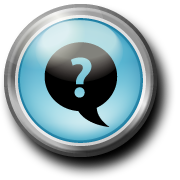 HB
17
snídat
have breakfast
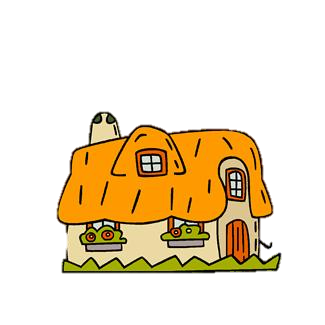 Měřím čas
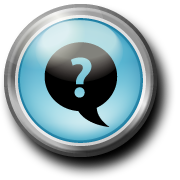 K
18
vědět
know
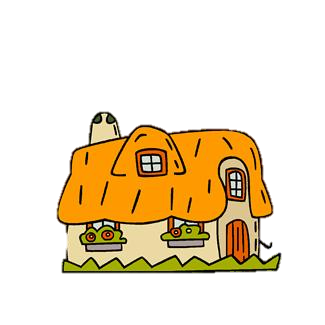 Měřím čas
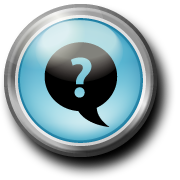 TO
19
svléknout si
take off
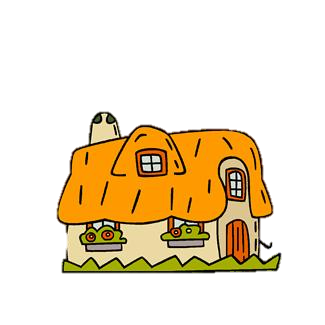 Měřím čas
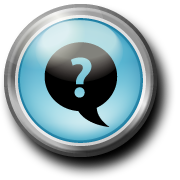 P
20
procvičovat
practise
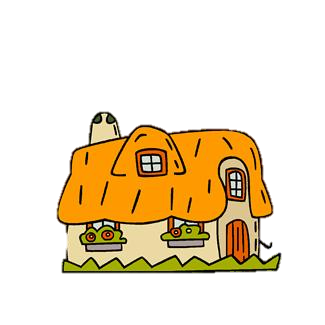 Měřím čas
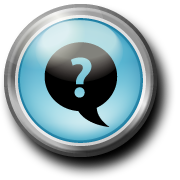 W
21
nosit na sobě
wear
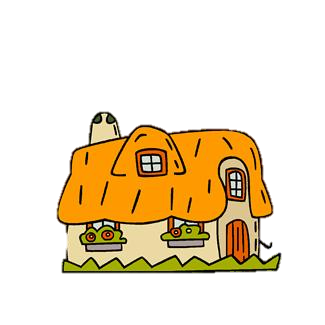 Měřím čas
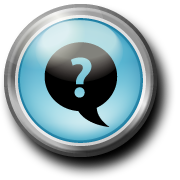 D
22
potápění
diving
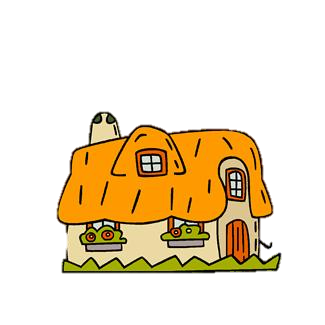 Měřím čas
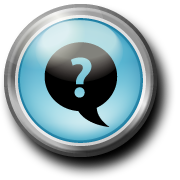 D
23
šipky (hra)
darts
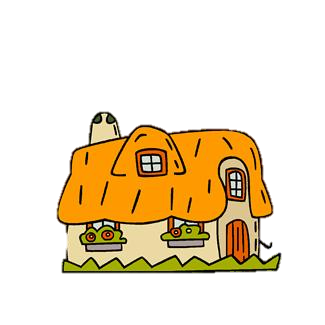 Měřím čas
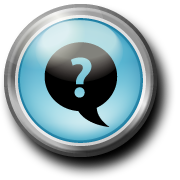 C
24
levný
cheap
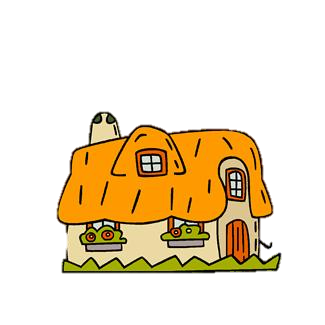 Měřím čas
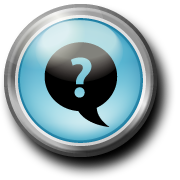 N
25
nový
new
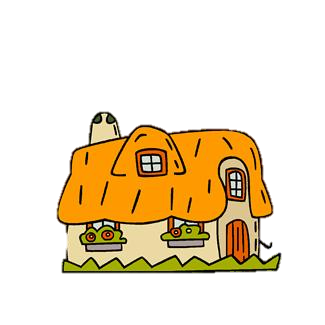 Měřím čas
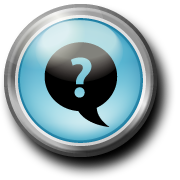 S
26
pomalý
slow
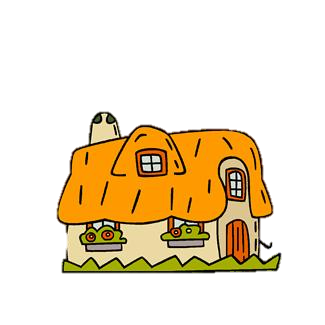 Měřím čas
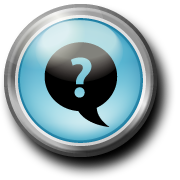 RH
27
jezdit na koni
ride a horse
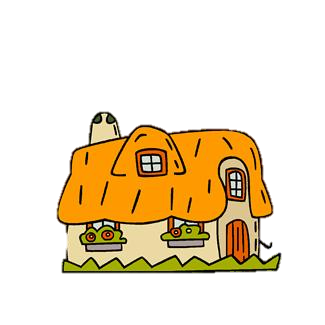 Měřím čas
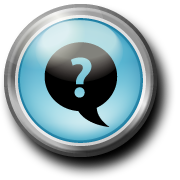 HS
28
sprchovat se
have a shower
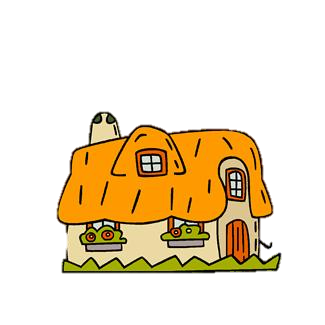 Měřím čas
Použité zdroje:

Všechny obrázky čerpány :  http://office.Microsoft.Com